YAŞLI SAĞLIĞI
Yrd. Doç. Dr. Yasemİn ÇAYIR
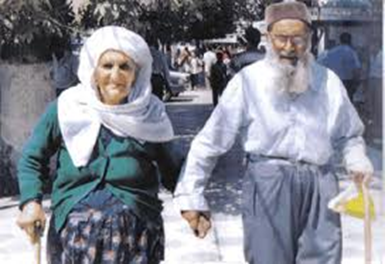 Amaç ve Hedefler
Amaç; 
Bu dersin sonunda katılımcıların yaşlı sağlığı hakkında bilgi ve tutum sahibi olmaları amaçlanmıştır.
Hedefler; Bu ders sonunda katılımcılar;
Sağlıklı yaşlanmanın önemini kavramalı
Yaşlanmaya etki eden faktörleri sayabilmeli
Yaşlıda duyarlılıkla birlikte görülen en az 3 durumu sayabilmeli
Yaşlılarda sık karşılaşılan sorunları sayabilmeli
Yaşlı sağlığının önemini savunmalı
Doğumda beklenen yaşam süresinin artması, doğurganlık hızının azalması ile birlikte günümüz toplumu giderek yaşlanmaktadır. 
Türkiye de hızlı yaşlanma sürecinin beklendiği ülkelerden birisidir. 
2040’a kadar Türkiye’de yaşlı nüfusta % 201’lik bir artış beklenmektedir. 
Doğumda beklenen yaşam süresi 73,2 yıla ulaşmıştır.
Sağlıklı Yaşlanma
Yaşlanma bir süreçtir ve sağlıklı yaşlanma yaşlılık belirtilerinin görülmemesi değil; bireyin yaşlılığın getirdiği değişikliklere kolay adapte olmasıdır.
Hekimler, yaşlı bireyleri bu süreçte desteklemeliler.
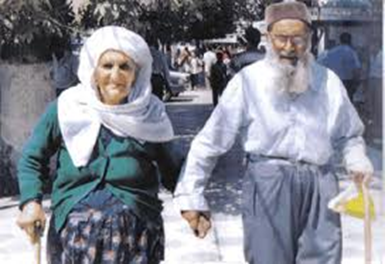 Sağlıklı Yaşlanma
İyi ve sağlıklı yaşlanma 3 faktör içerir;

1-Hastalık ve sakatlık olasılığının düşük olması
2-Zihinsel ve fiziksel fonksiyonların yüksek olması
3-Yaşama karşı aktif bağlılık
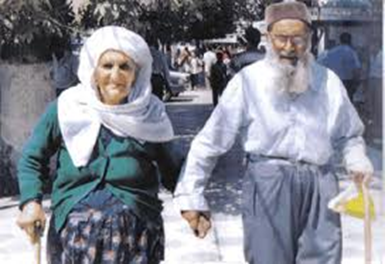 [Speaker Notes: Aktiviteleri yerine getirmek için yeterlilik olacak, uygun kaynaklara sahip olacak, aktivitelere katılım yaşlı bireyde istek uyandıracak, kendine güven duyacak.]
Yaşlanmaya Etki Eden Faktörler
Yaşlanma ile strese uyum cevabında azalma oluşur.
Yaşlı birey dışarıdan gelen uyarılara karşı homeostazı koruması giderek zorlaşır.
Yaşlanma teorileri içinde en çok kabul gören oksidadif strestir.
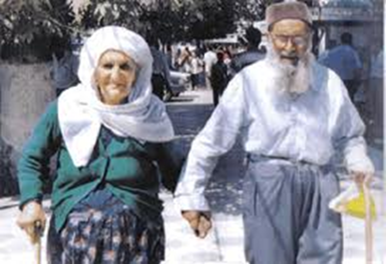 Oksidatif Stres
Yaşlanma ile birlikte oksidan maddelerin miktarı artar ve antioksidan sistemler yetersiz kalır.
Proliferasyon kabiliyeti olmayan, hücre bölünmesi yoluyla oksidatif hasarı azaltamayan, nöronlar ve kardiyak miyositler oksidadif hasardan en çok etkilenen hücrelerdir.
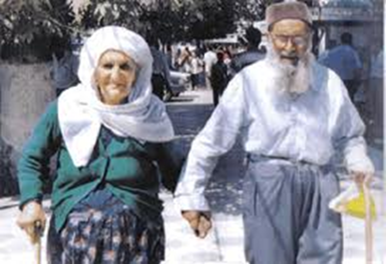 Yaşlıda duyarlılık
85 yaş ve üzeri                                
Birden fazla ilaç kullanma
Düşmeye bağlı yaralanma
Beslenme bozukluğu               oksidatif hasara yol açar
Demans, depresyon
Fonksiyonel kayıp
Kronik hastalık
Sosyal bağımlılık
Hospitalizasyon
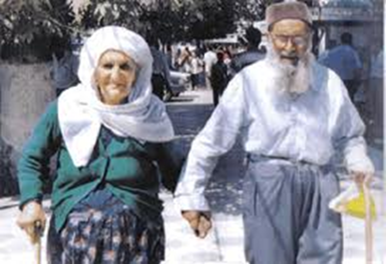 Yaşlılıkta Sık Görülen Sorunlar
Artrit
HT
Kalp hastalıkları
İşitme kaybı
İnfluenza
Yaralanmalar
Ortopedik bozukluklar
Katarakt
Depresyon
Kanser
DM
Görme bozuklukları
Üriner inkontinans
Variköz venler
YAŞLILIKTA KANSER
Kanser 60-79 yaş arası kadın ve erkeklerde başlıca ölüm nedenidir. 
Aşağıdaki kanser türleri yaşlıda sık görülür:
1. Meme kanseri
2. Kolorektal kanser
3. Serviks kanseri
4. Prostat kanseri
5. Akciğer kanseri
6. Cilt kanseri
YAŞLILIKTA KANSER
Yeterli ve dengeli beslenme
Bedensel etkinlik
Sigara içmeme
Alkolden uzak bir yaşam
Boş zamanları değerlendirebilme
Yeterli ve düzenli uyku
Stresle baş edebilme gibi davranışların çocukluktan itibaren geliştirilmesi ile yaşlılıkta kanserden korunmak mümkün olabilir.
Kanser Taramaları
Meme kanserinin erken teşhisi için 40 yaş üzeri kadınlarda yılda bir defa klinik meme muayenesi, 50 yaş üzerinde yılda bir defa mamografi önerilir.
Kolorektal kanserin erken teşhisi için 50 yaş üzeri kadın ve erkeklerde yılda bir kez GGK, 10 yılda bir kolonoskopi önerilir.
Serviks kanseri erken teşhisi için 35-40 yaş arasında yılda bir kez servikal smear örneği alınır.
Prostat kanserini önlemek için 50 yaş üzeri erkeklerde yıllık rektal tuşe ve PSA bakılmalı.
Yaşlılıkta Beslenme
Yaşlılık döneminde bazal metabolizma hızı azalır, dolayısıyla da toplam enerji harcaması-kalori gereksinimi azalır. 
Bu dönemde kilogram başına 30 kkal/gün enerji tüketilmesi önerilmektedir. 
Kadınlarda 1900 kkal; erkeklerde ise 2300 kkal olarak kabul edilmektedir.
Yaşlı bireylerin günlük aldıkları enerjinin 1500 kalorinin altına düşmemesi önerilmektedir.
Yaşlılarda beslenme
Sağlıklı beslenme için karbonhidratlardan sağlanan enerji payı %55-60; yağlardan sağlanan pay %25-30, proteinlerden sağlanan pay ise %10-15 olmalıdır.
Yaşlıların günde 2-2,5 litre sıvı tüketmesi önerilir. 
Bedensel etkinlik, metabolizmanın etkilenmesini sağlayan herhangi bir hastalık olması, mevsimsel değişiklik, iklim değişiklikleri, sıvı gereksinimini değiştirebilir.
SONUÇ
Birinci basamak yaşlı sağlığının değerlendirilebileceği topluma en yakın hizmet birimidir.
Bir toplumun yaşlı nüfusunun sağlığı, tüm diğer yaş gruplarının sağlığı gibi, öncelikle birinci basamak hekiminin sorumluluğundadır.